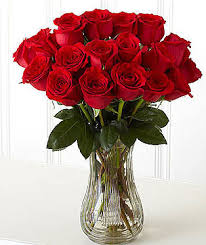 সবাইকে শুভেচ্ছা
শিক্ষক পরিচিতি
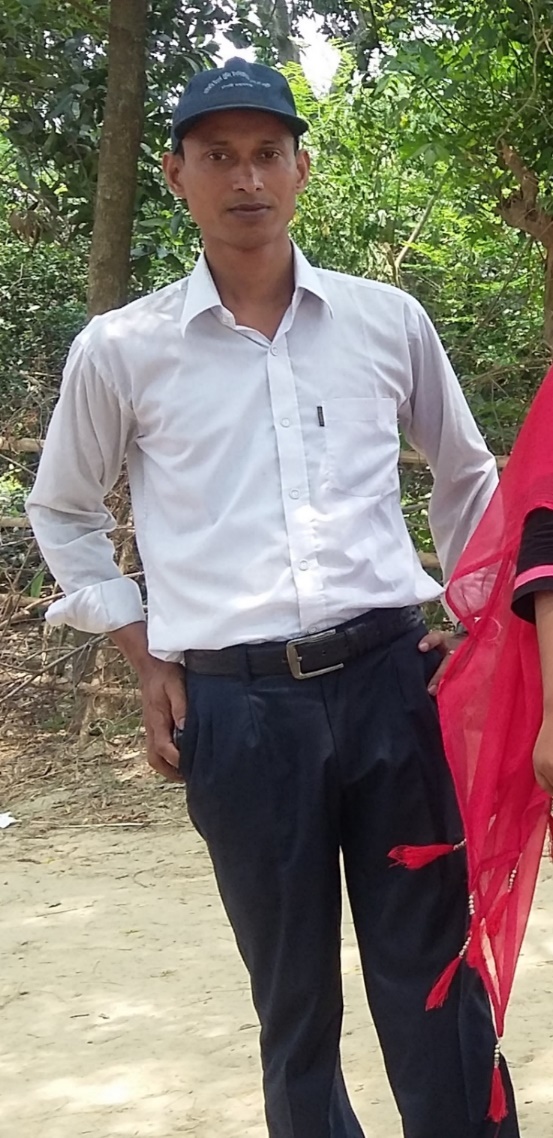 রাহিদ আলী
সহকারী শিক্ষক
৬৫ নং ছোটদাদপুর স: প্রা: বি:।
গোমস্তাপুর, চাঁপাইনবাবগঞ্জ।
পাঠ পরিচিতি
শ্রেণিঃ পঞ্চম
বিষয়ঃ প্রাথমিক বিজ্ঞান।
পাঠঃ সুস্থ্য জীবনের জন্য খাদ্য
পাঠ্যাংশঃ আমরা চতুর্থ শ্রেণিতে ---------- কাজটি সম্পন্ন করি। 
সময়ঃ ৩৫ মিনিট
তারিখঃ ০৪/০২/২০২০ খ্রীঃ
শিখণফল
৮.১.১ বয়স ও কাজ অনুযায়ী পরিমিত খাদ্য গ্রহণের গুরুত্ব বলতে পারবে।
৮.১.২ প্রয়োজনের কম বা বেশি খাওয়ার ক্ষতিকর দিক সম্পর্কে বলতে পারবে।
চলো একটি ভিডিও দেখি-
পূর্বজ্ঞান যাচাই
খাদ্য কী?
আমরা কী কী করণে খাদ্য খাই?
খাবার না খেলে আমাদের কী হবে?
আজকে আমরা পড়ব
সুস্থ জীবনের জন্য খাদ্য
চলো এখন আমরা কিছু ছবি দেখি
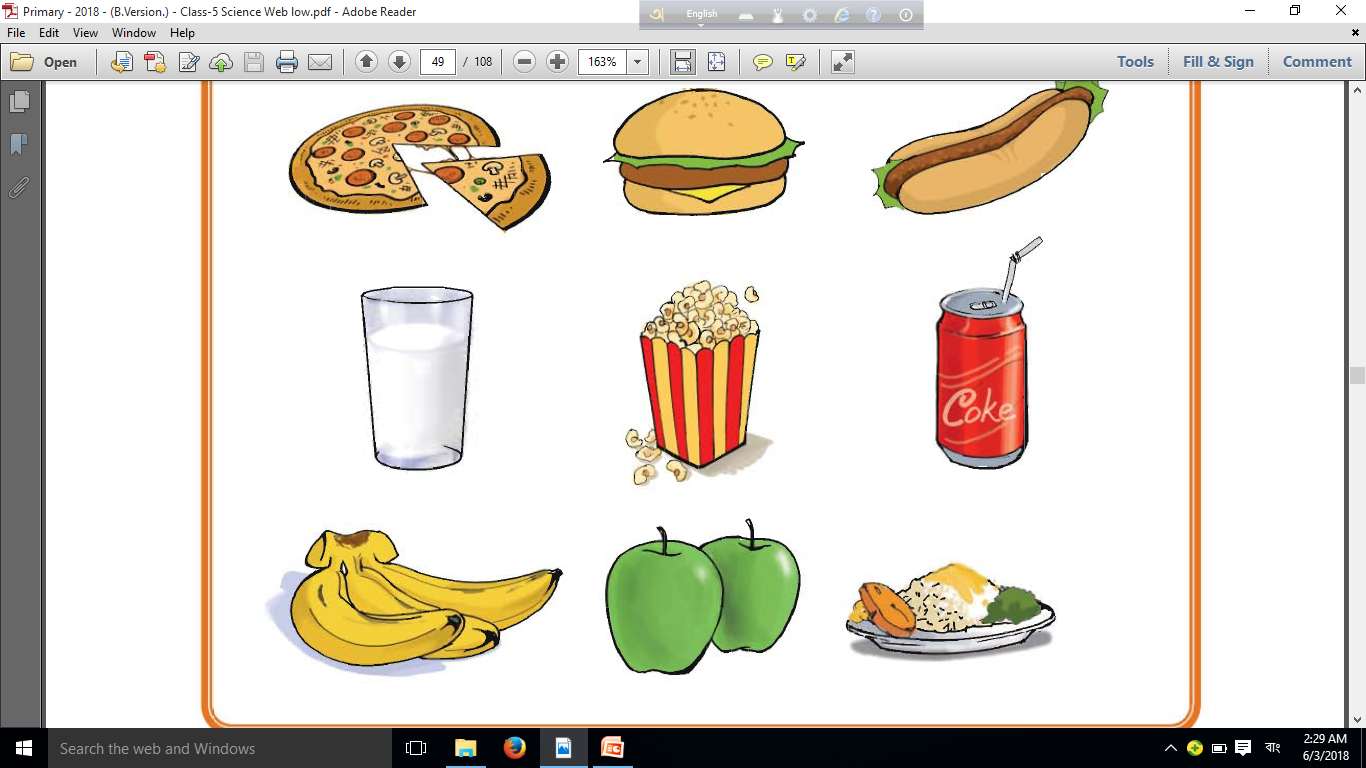 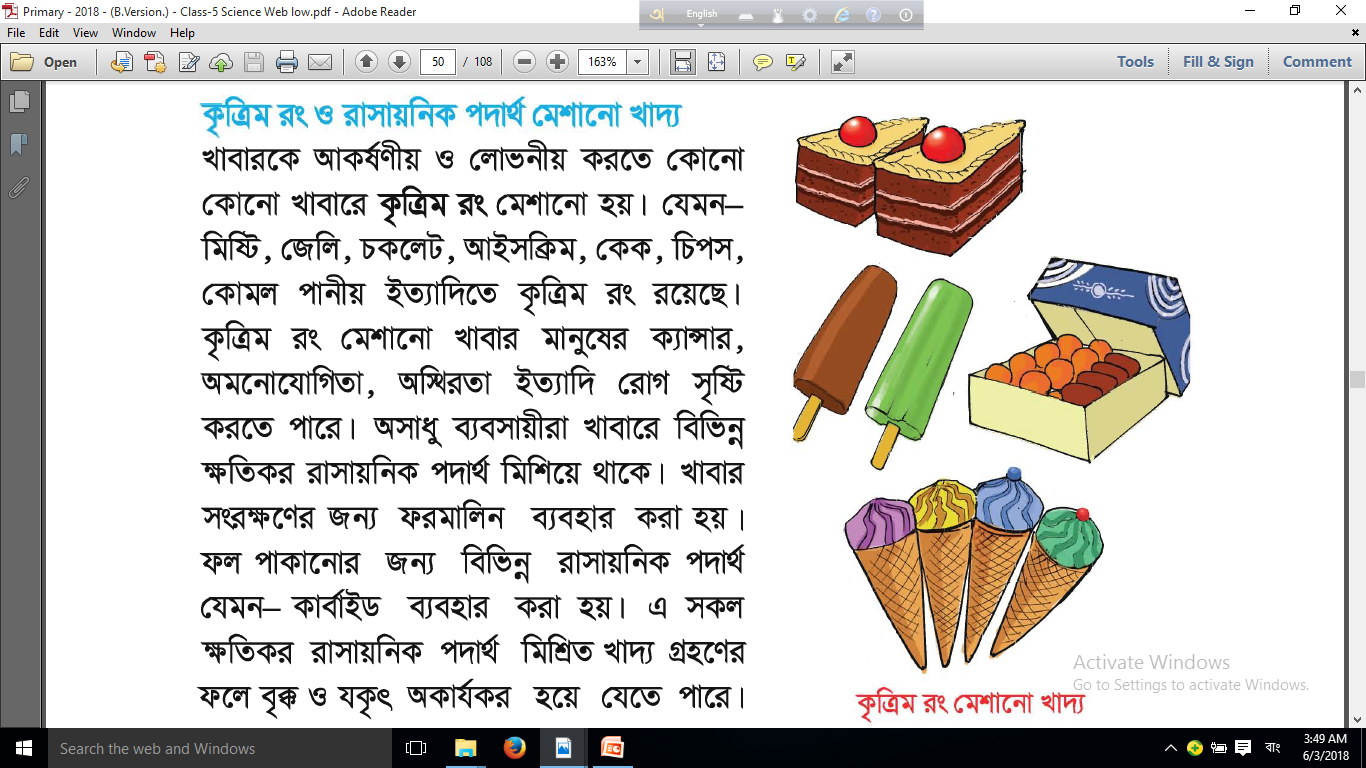 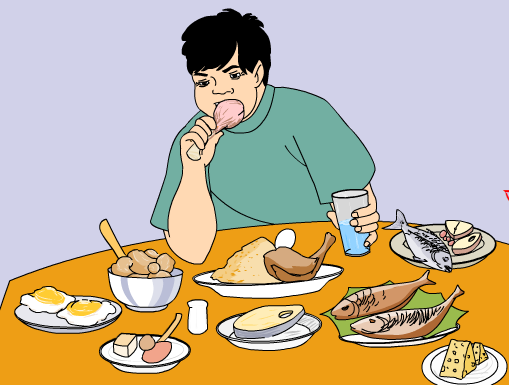 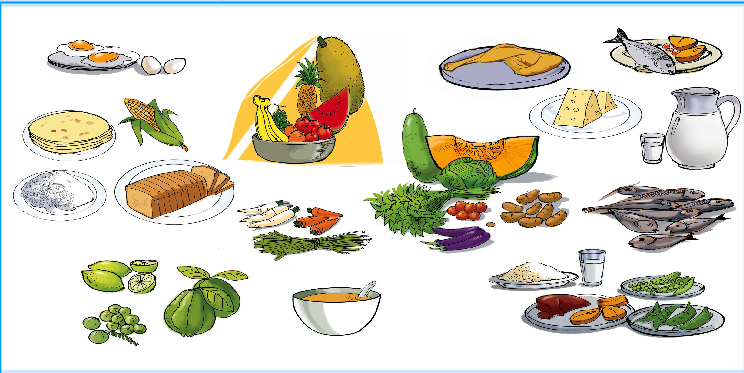 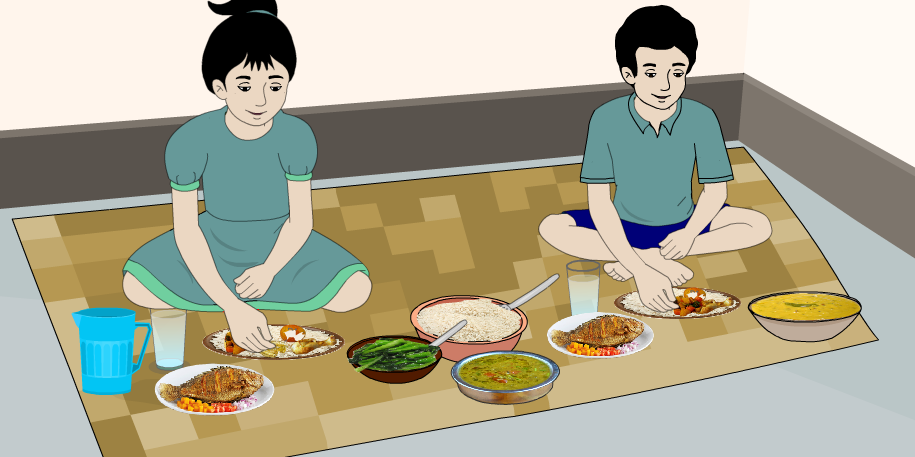 এখন কোন খাদ্য কি পরিমান খেতে হবে সে সম্পর্কে জানি
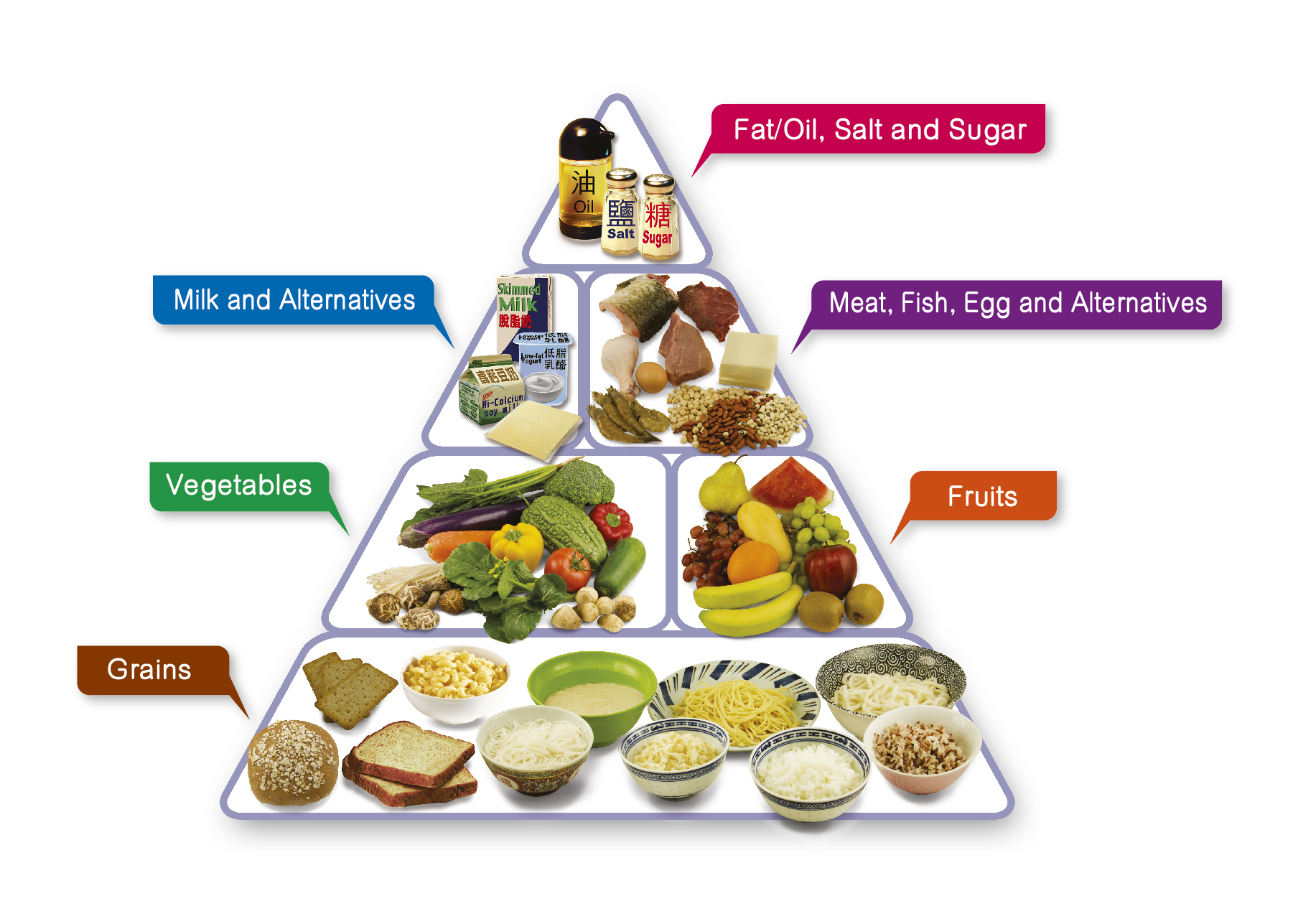 পাঠ্য বইয়ের সাথে সংযোগ
তোমরা পাঠ্য বই খোলে ৪১-৪২ পৃষ্ঠা নিরবে পড়
দলীয় কাজ
দল : জবা
১। সুষম খাদ্য গ্রহণের ২টি উপকারিতা লিখ।
দল : গোলাপ
১। পরিমিত খাদ্য গ্রহণের ২টি উপকারিতা লেখ।
মূল্যায়ন
১। অতিরিক্ত খাদ্য খেলে কী ক্ষতি হয় তা ২টি বাক্যে লিখ।
২। পরিমিত খাদ্য গ্রহণের উপকারিতা কী  তা ২টি বাক্যে লিখ।
বাড়ির কাজ
তোমরা আজ এবং আগামীকাল বাড়িতে যে খাবারগুলো গ্রহণ করবে, সেগুলো পাঠ্য বইয়ের ছক অনুযায়ী লিখে আনবে।
ধন্যবাদ